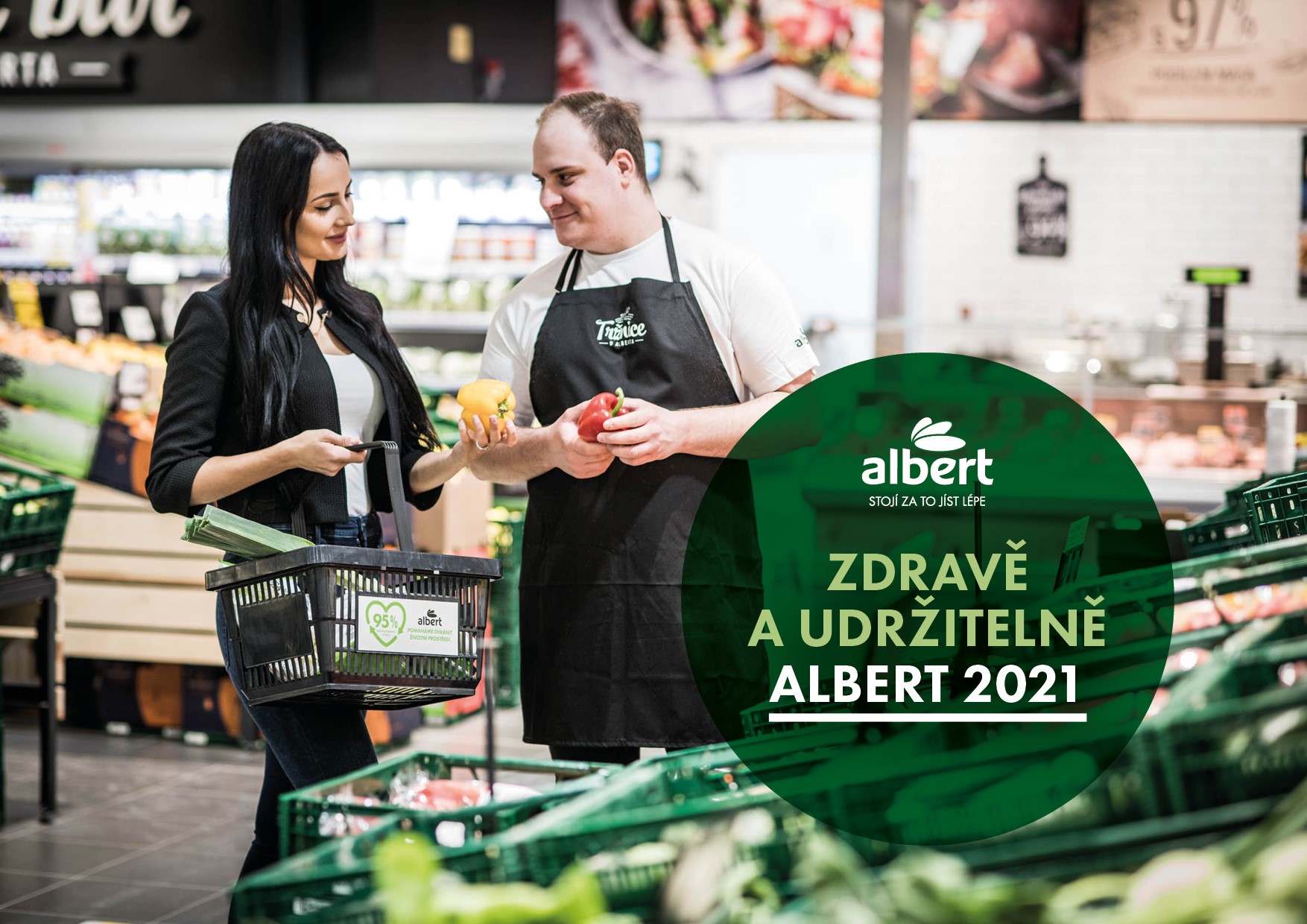 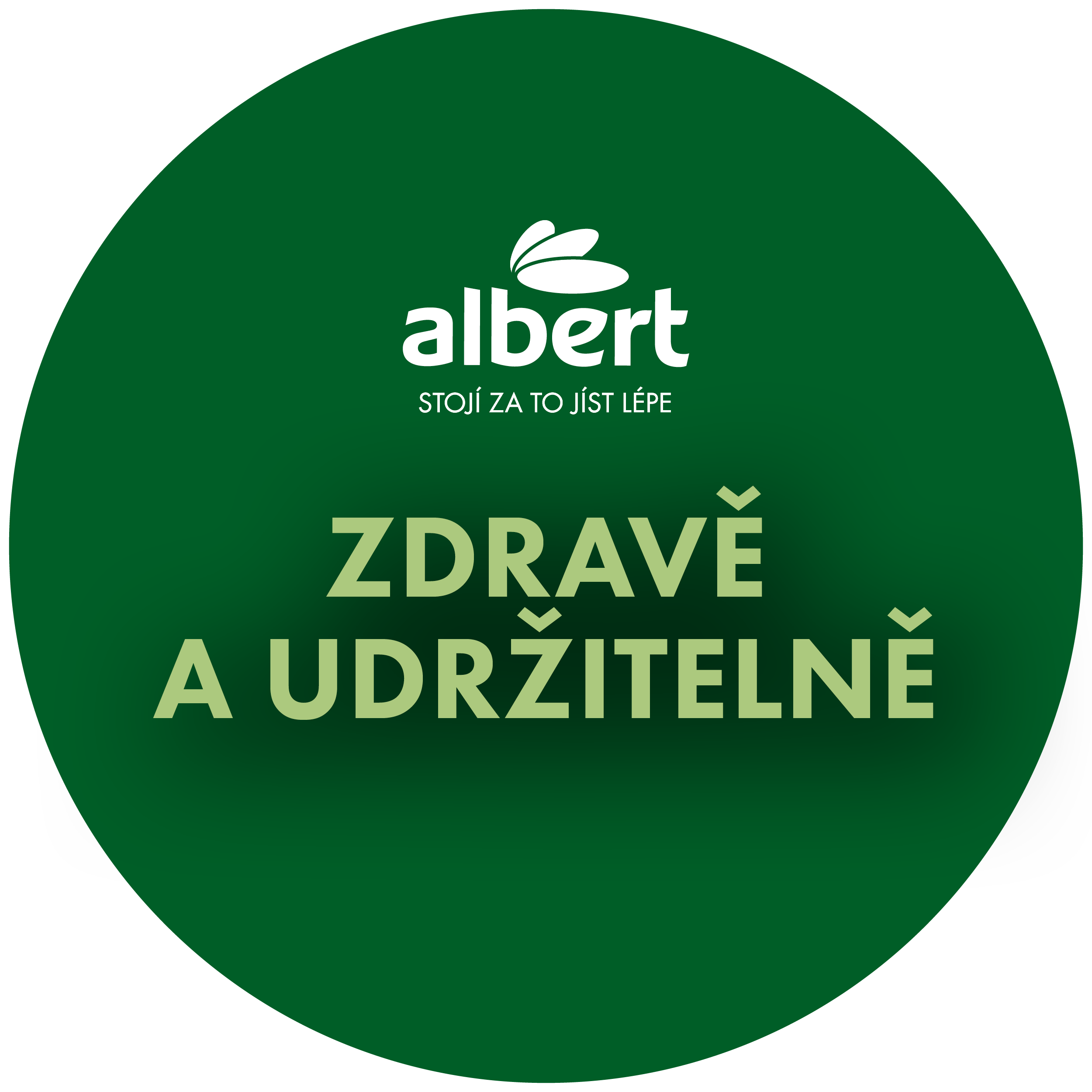 NEPLÝTVÁME POTRAVINAMI
Konference PVO 19.09.2023
UDRŽITELNOST podle
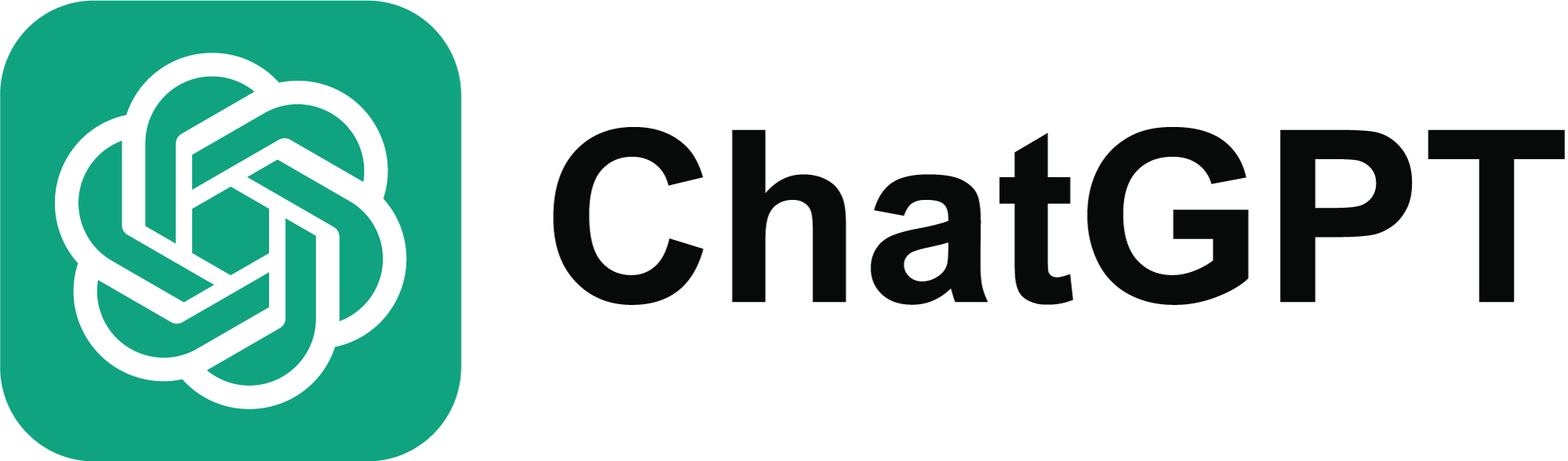 Ahoj! Prosím, můžeš mi napsat jednou větou, co je to udržitelnost?
Udržitelnost je koncept, který se zaměřuje na uspokojování současných potřeb a požadavků, aniž by byla ohrožena schopnost budoucích generací uspokojovat vlastní potřeby a žít ve zdravém životním prostředí.
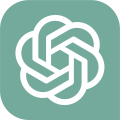 A jak může k udržitelnosti přispívat maloobchodník s potravinami?
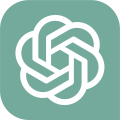 Maloobchodník s potravinami může přispívat k udržitelnosti několika způsoby, například…
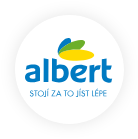 ...
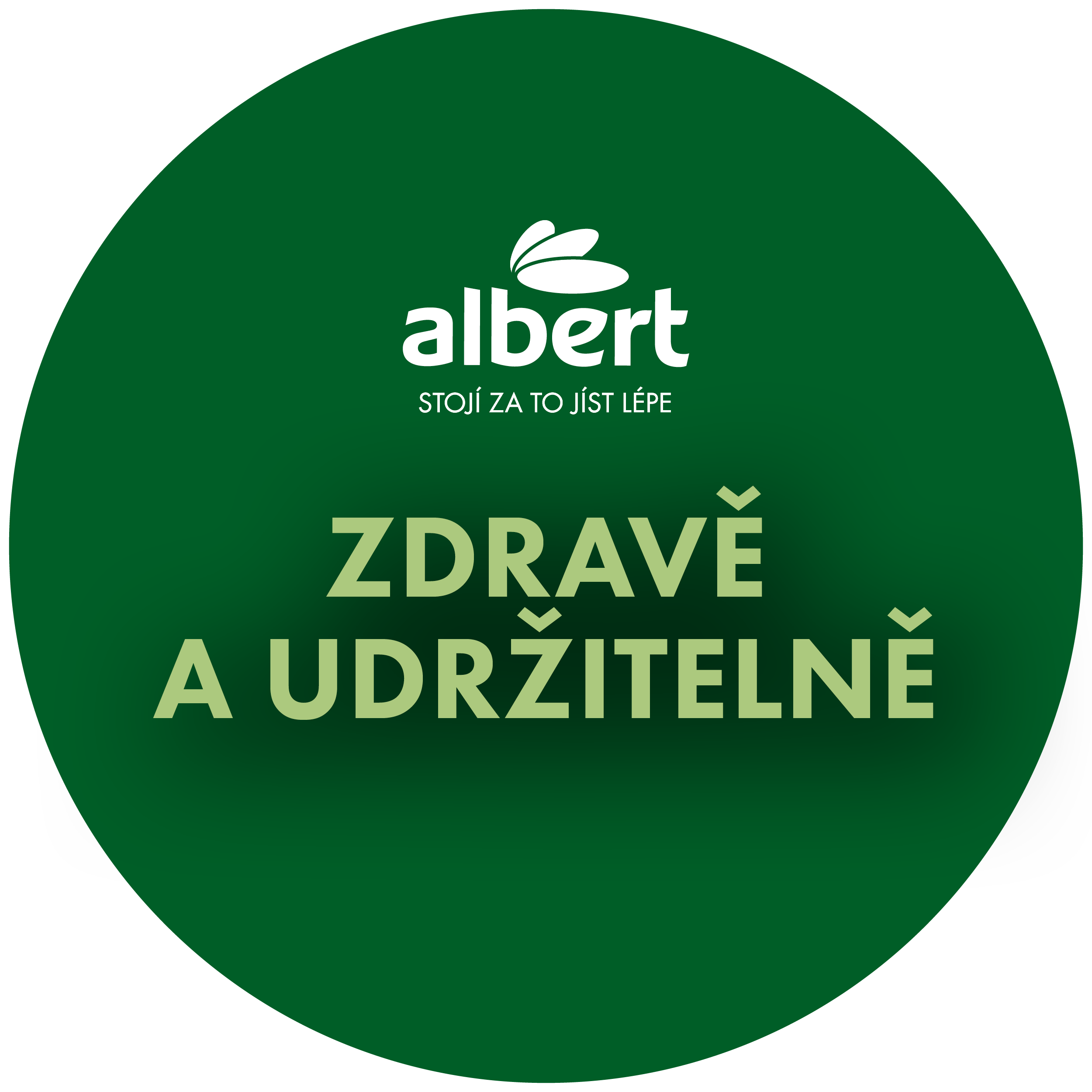 ZDRAVĚ A UDRŽITELNĚ
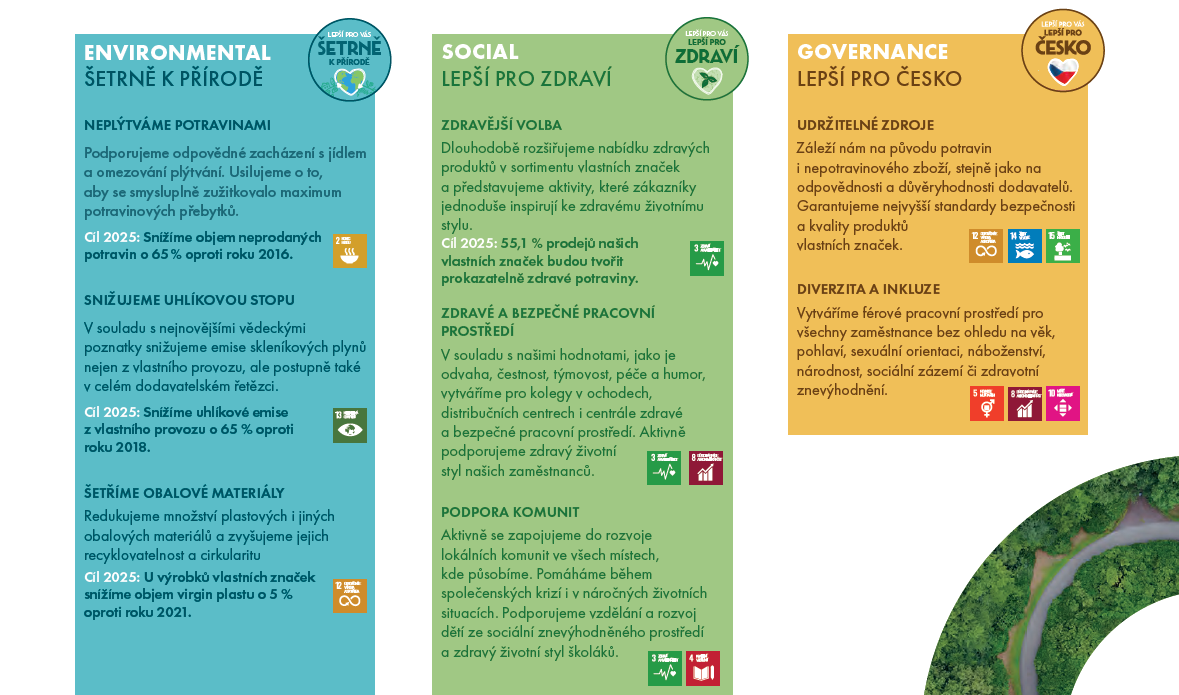 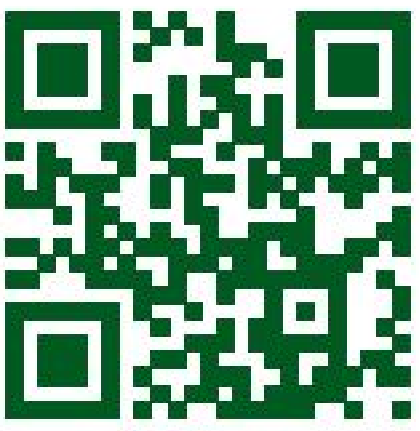 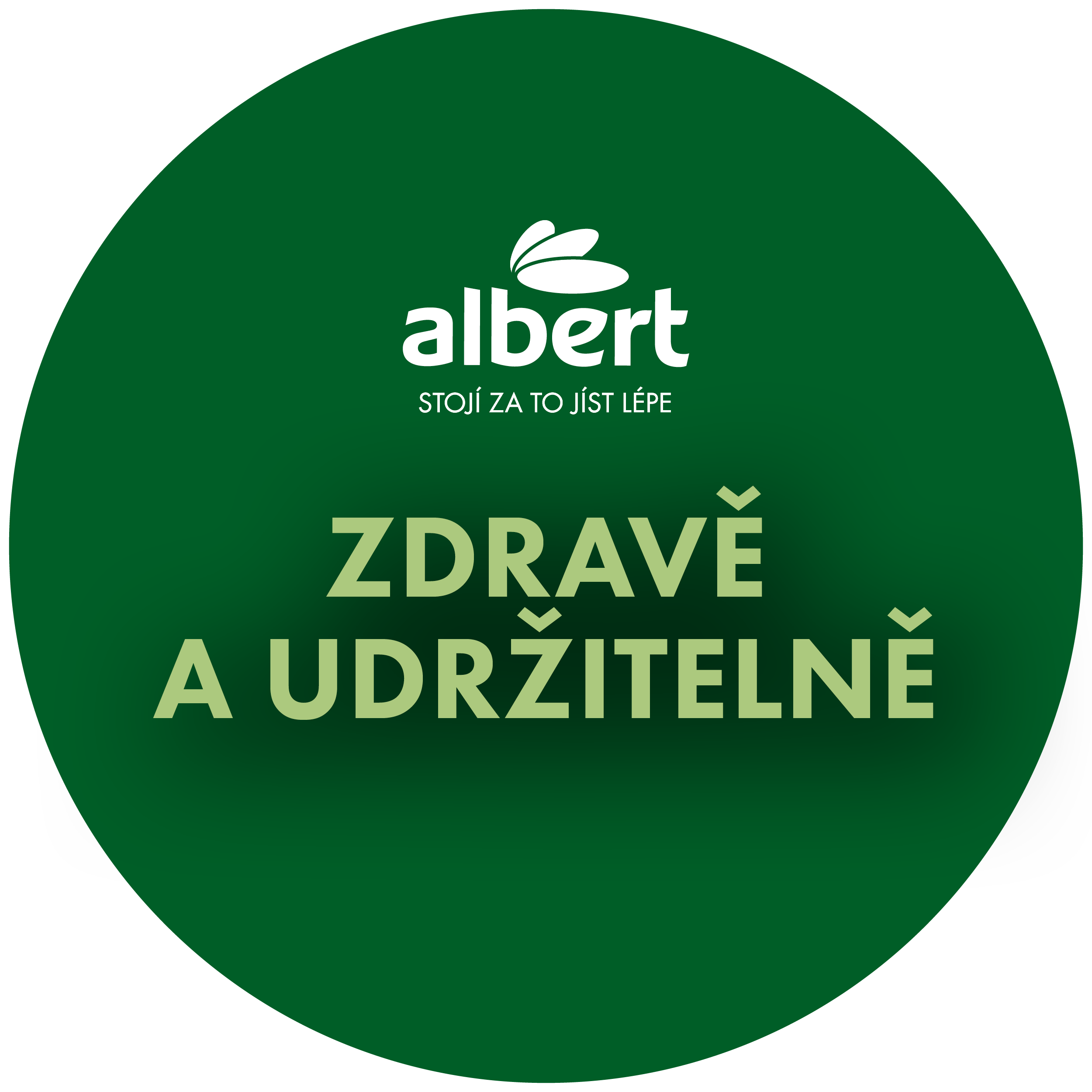 NEPLÝTVÁME 
POTRAVINAMI
POTRAVINOVÉ 
BANKY
NEPLÝTVÁME POTRAVINAMI
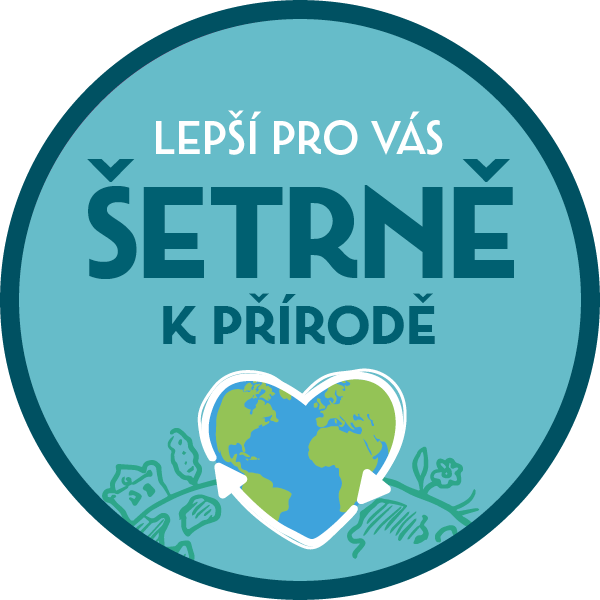 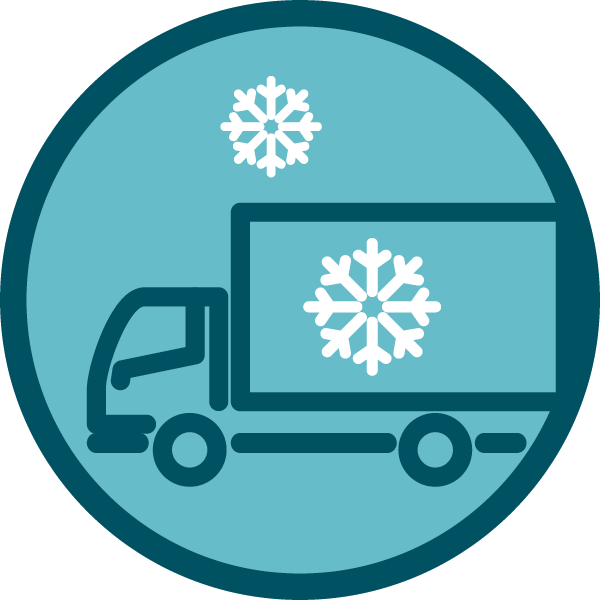 KANTÝNA JINAK
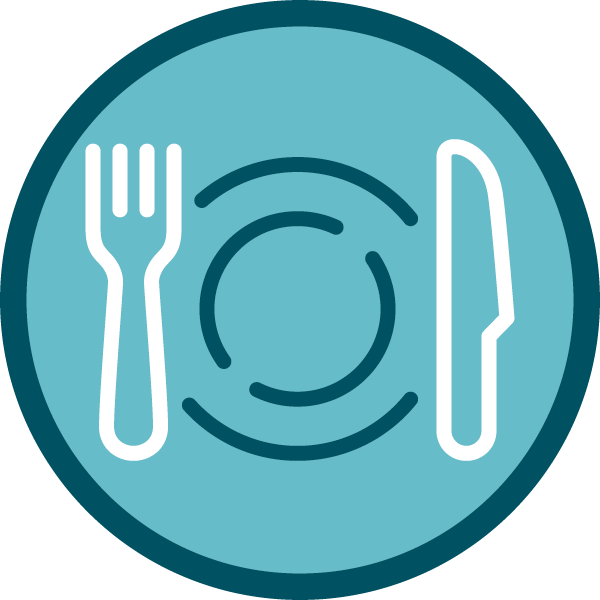 BEDÝNKY
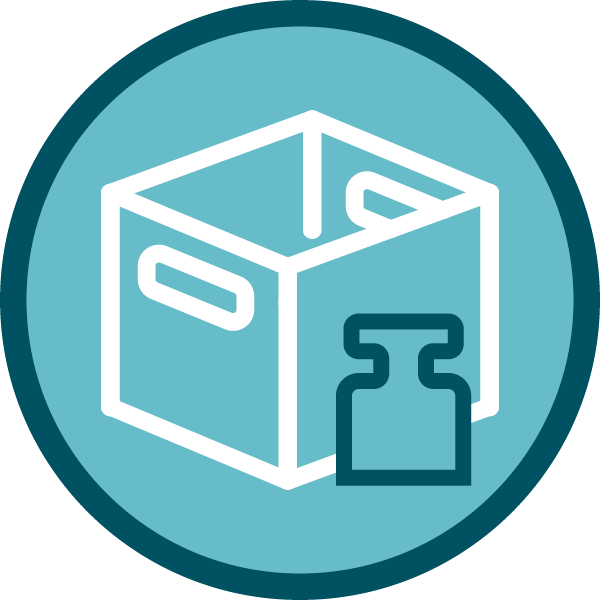 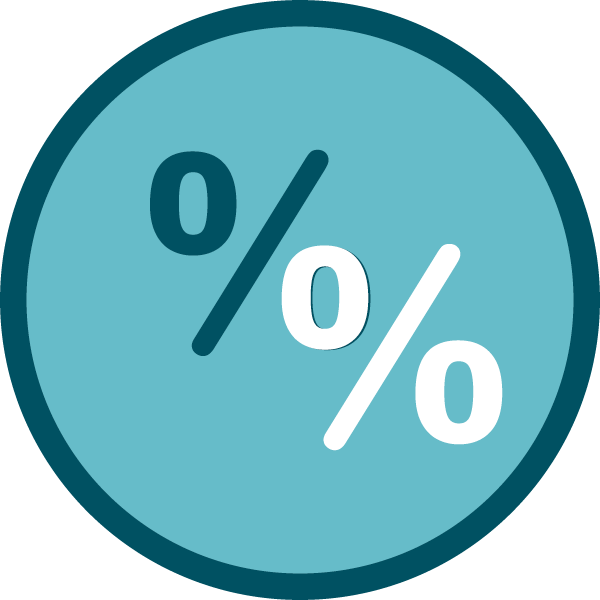 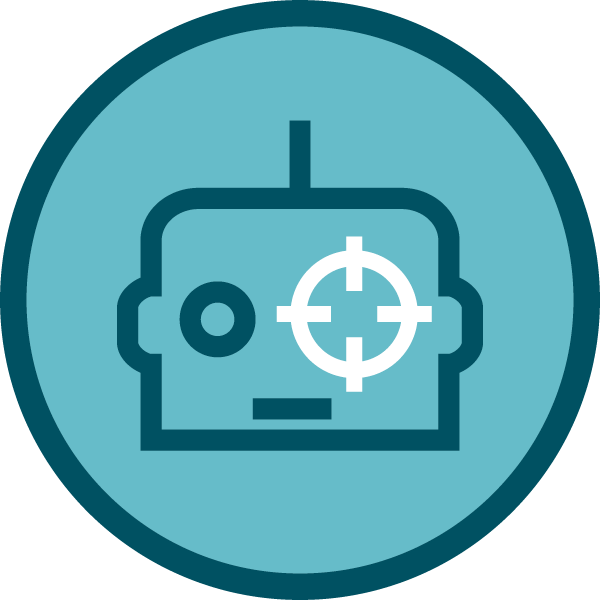 OBJEDNÁVKOVÝ 
SYSTÉM
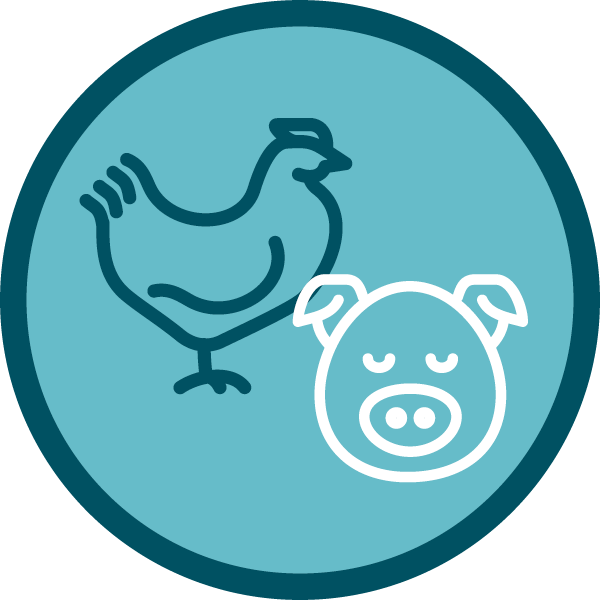 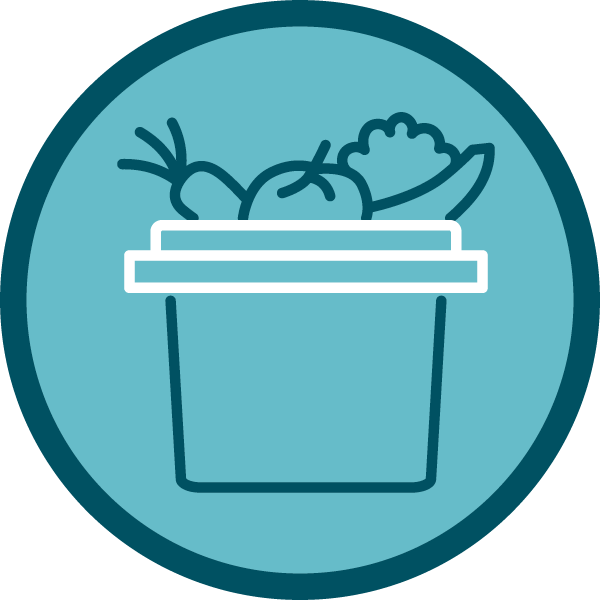 SLEVY
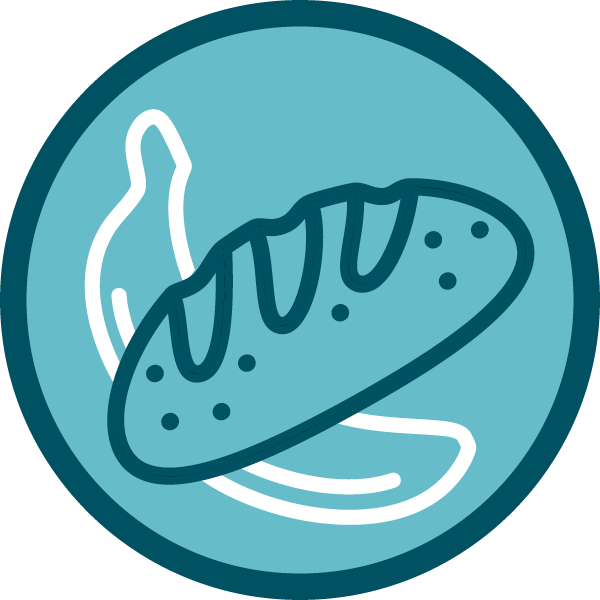 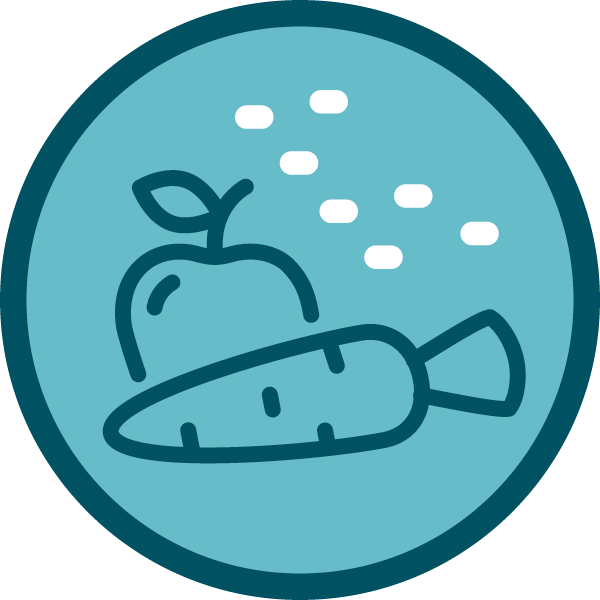 POMOC 
ZVÍŘATŮM
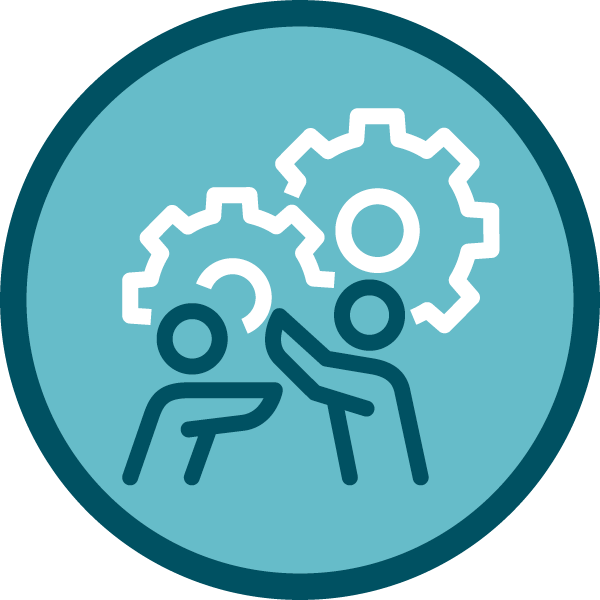 KOMPOSTÉR
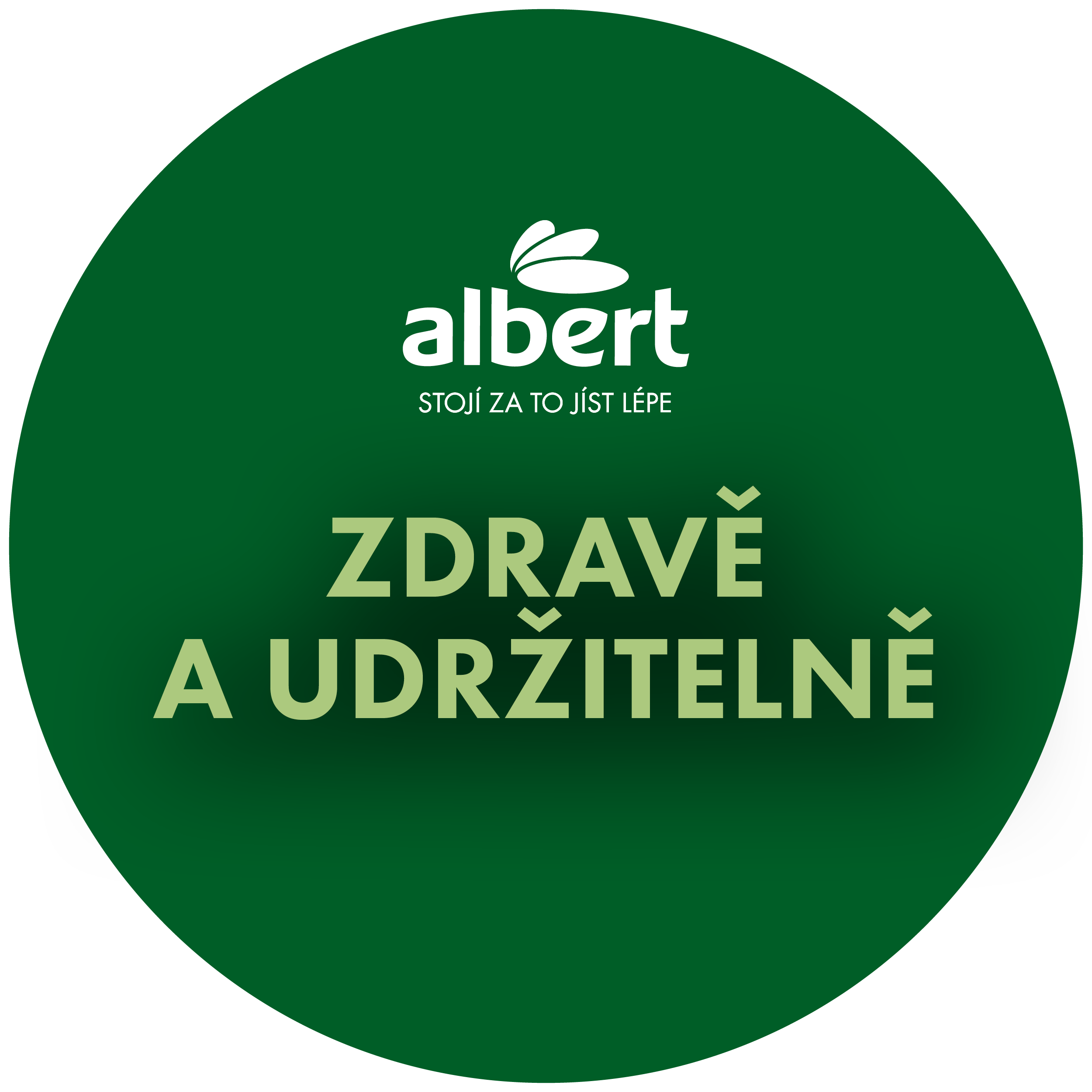 TECHNOLOGIE
BANÁNOVÝ 
CHLEBÍČEK
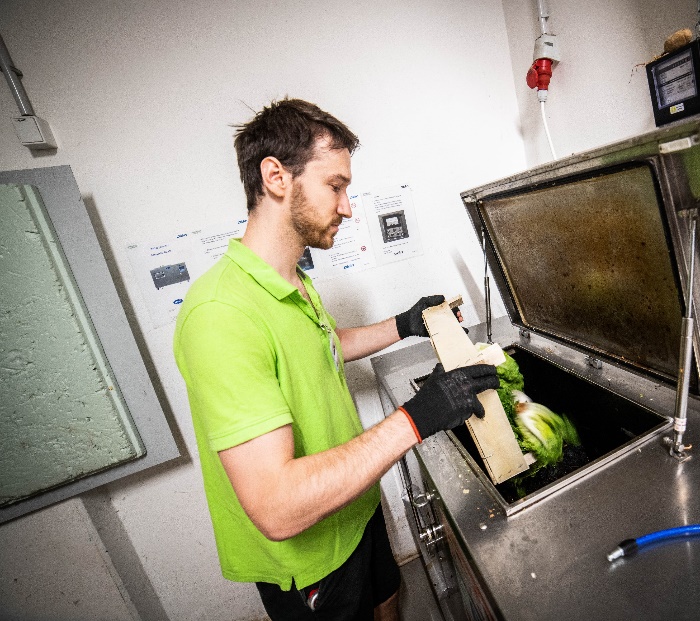 LIDÉ
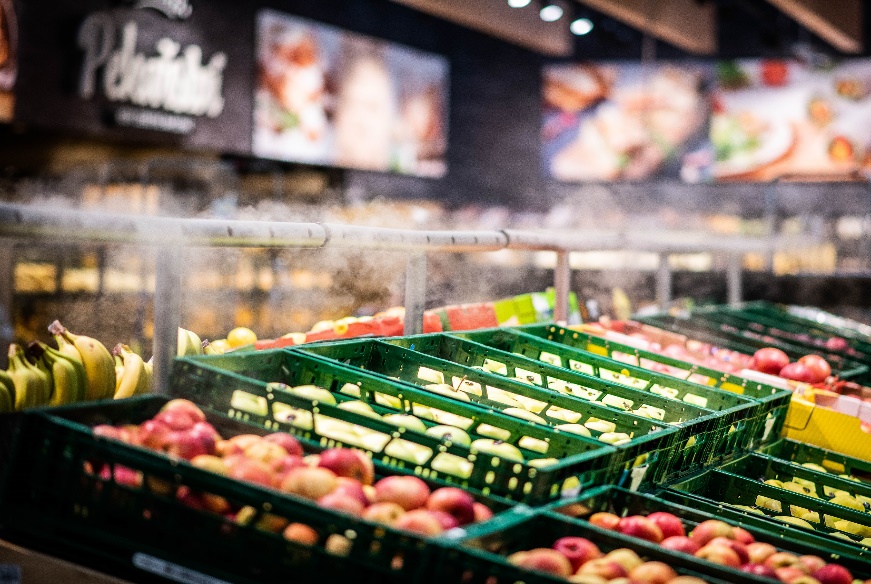 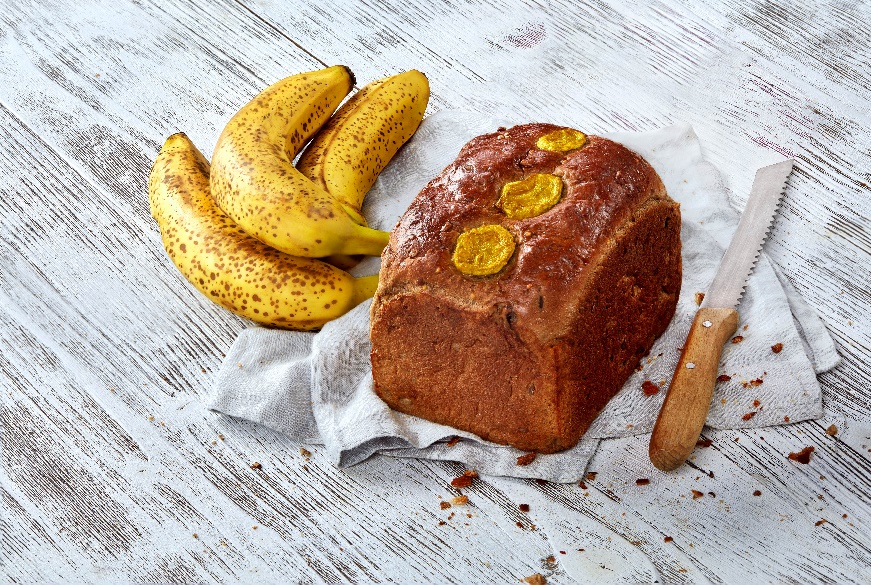 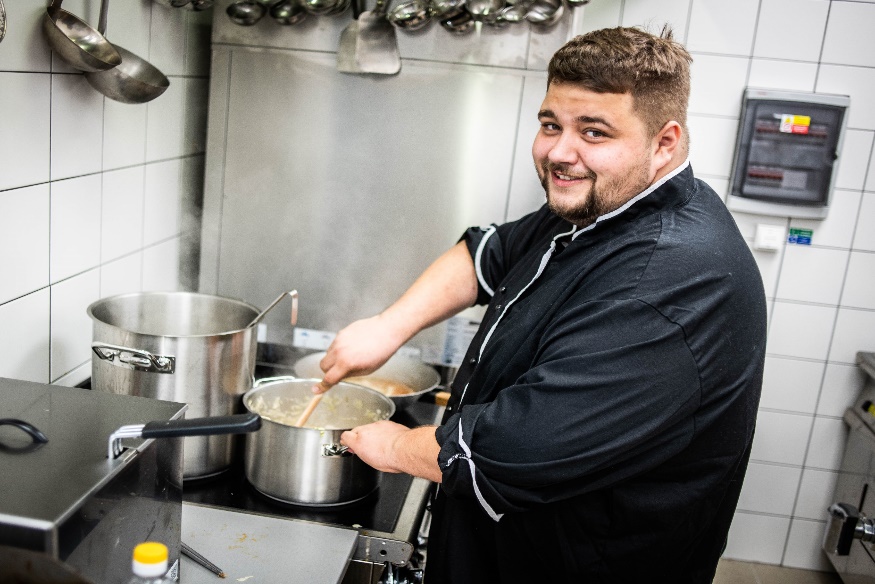 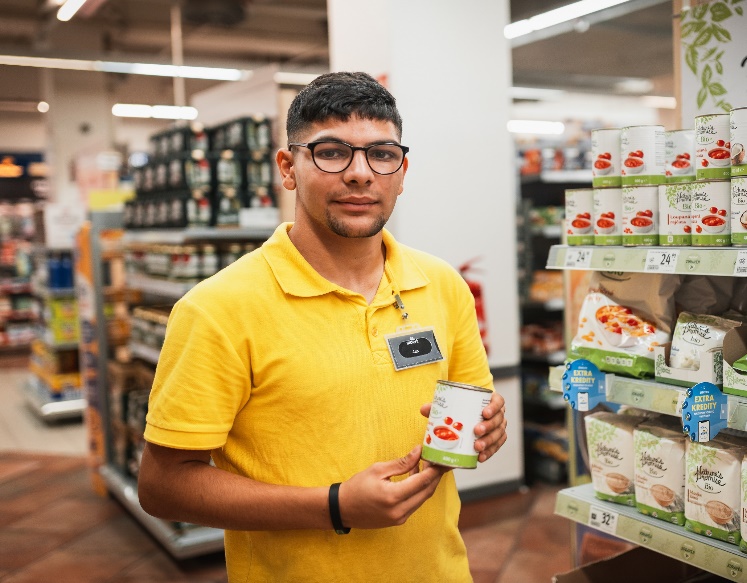 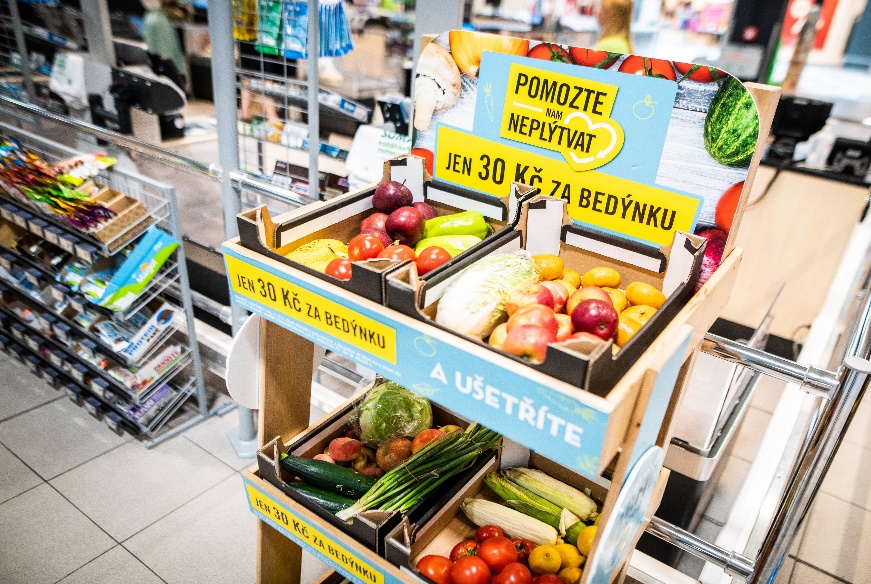 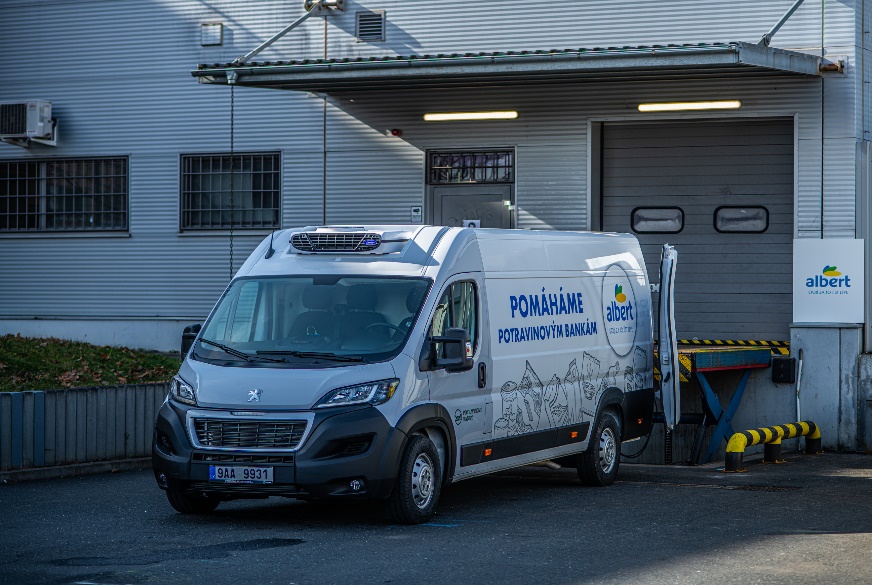 NEPLÝTVÁME POTRAVINAMI
2022
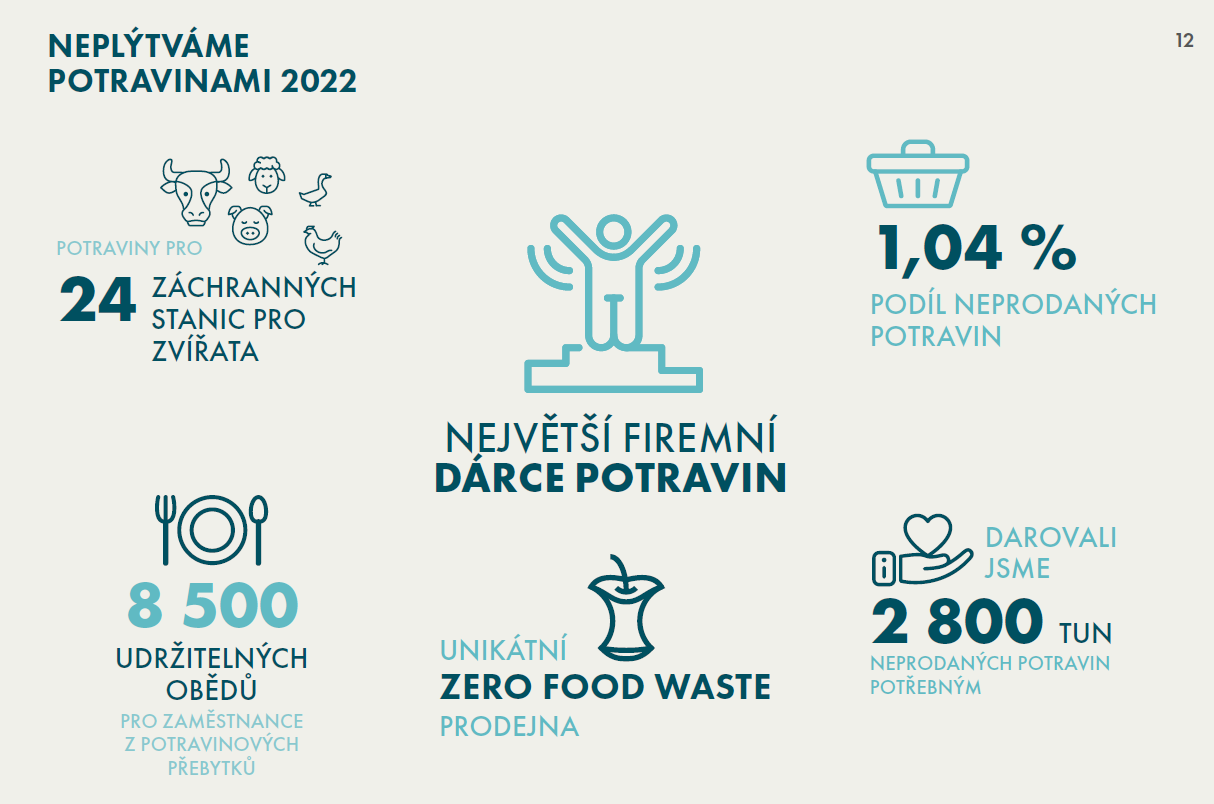 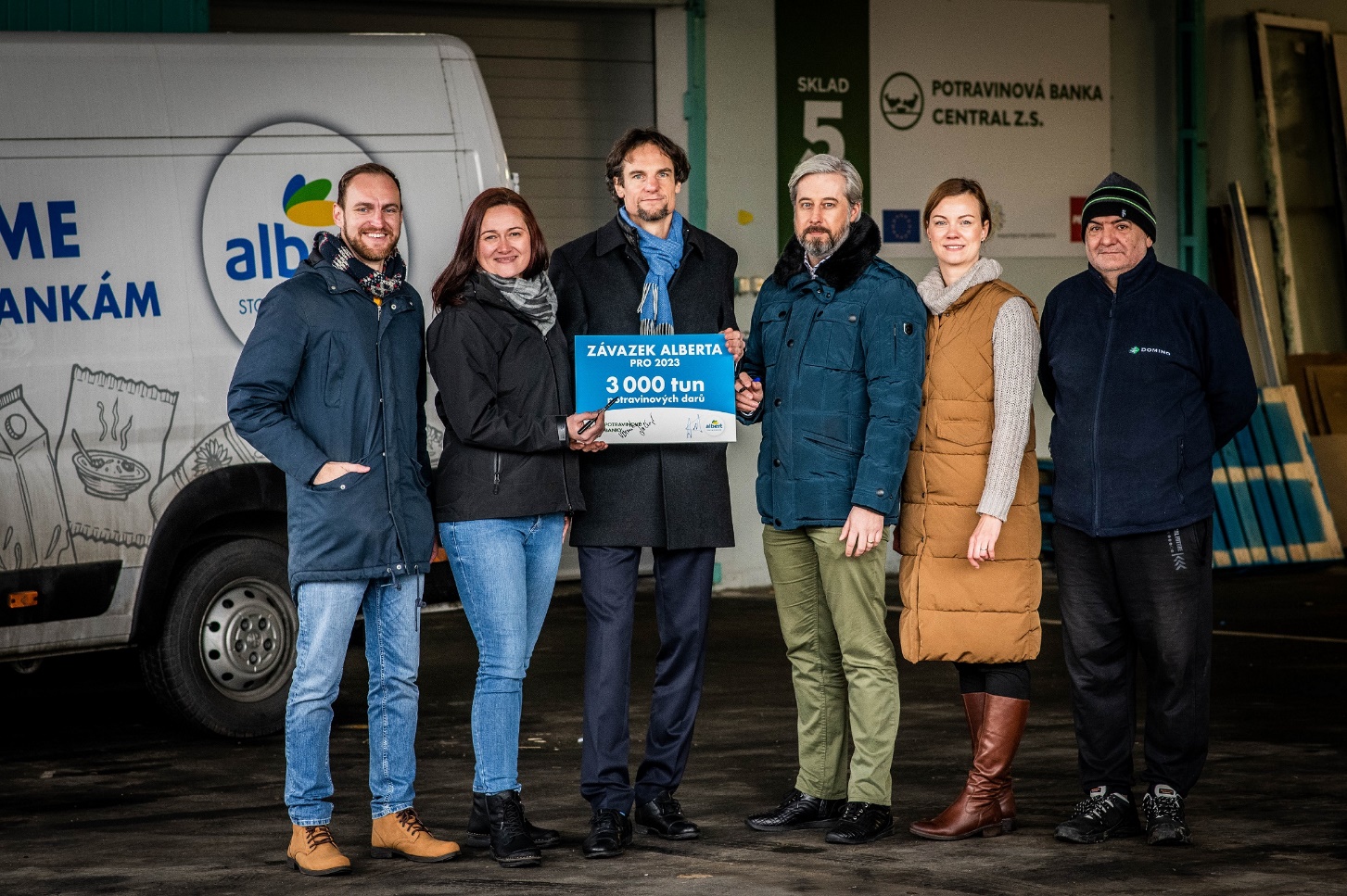 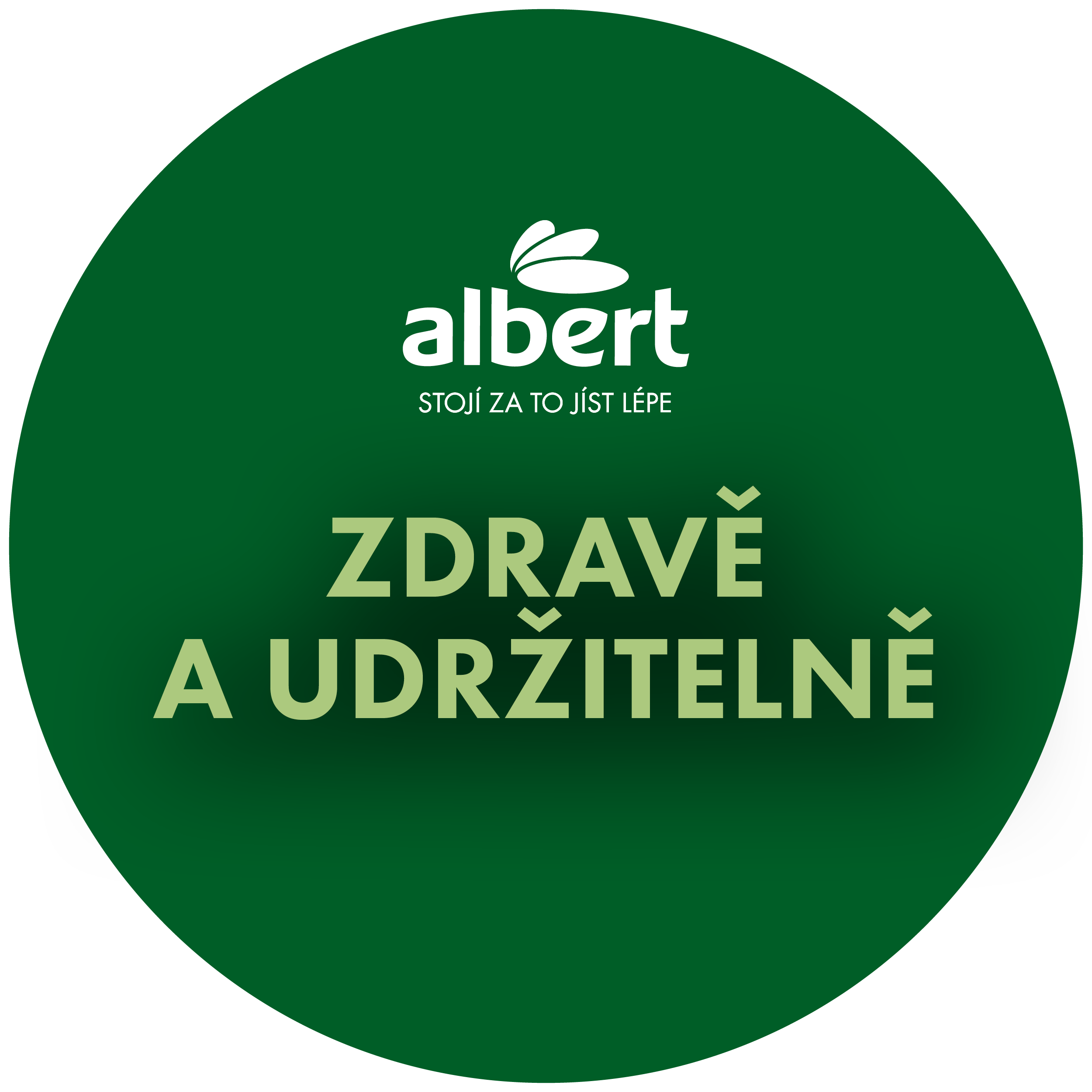 ZERO
FOOD WASTE
PRODEJNA
A KANTÝNA
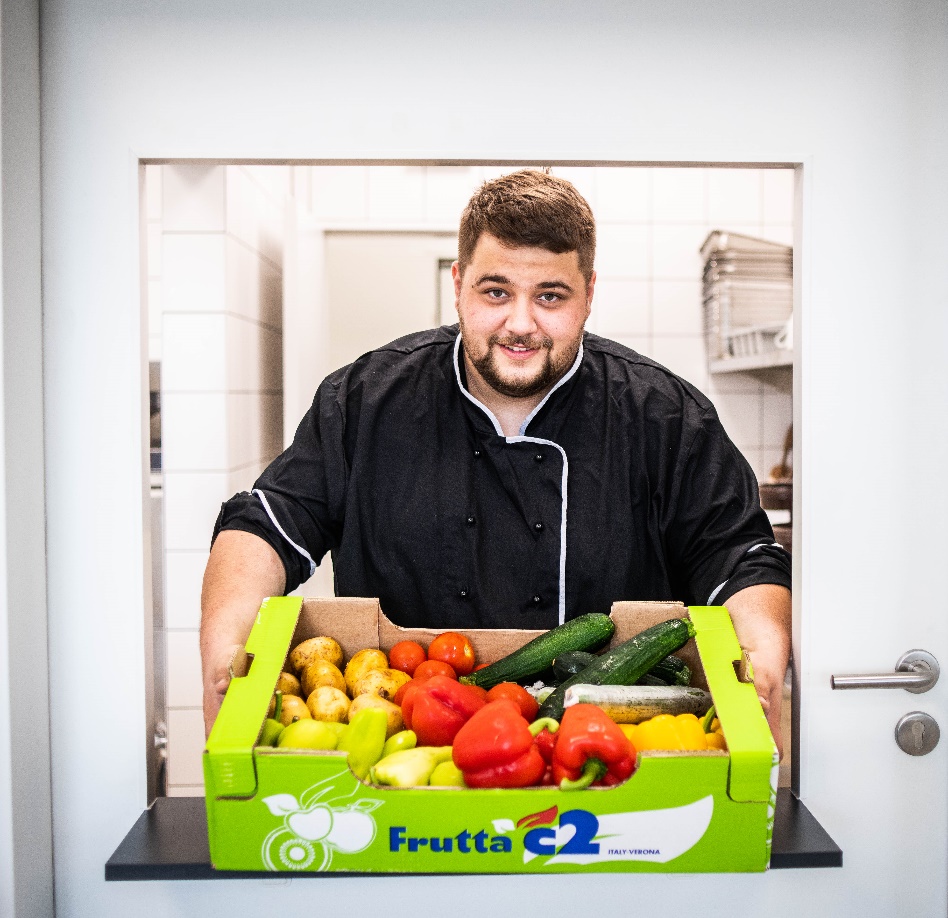 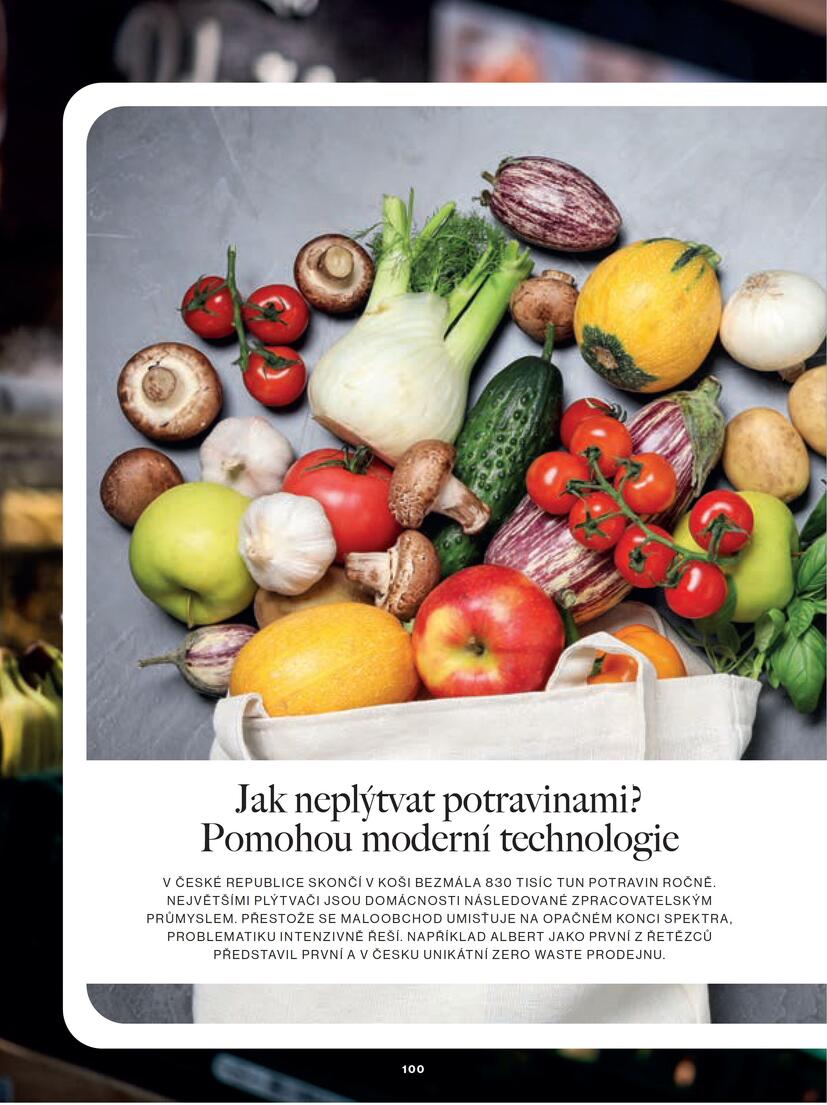 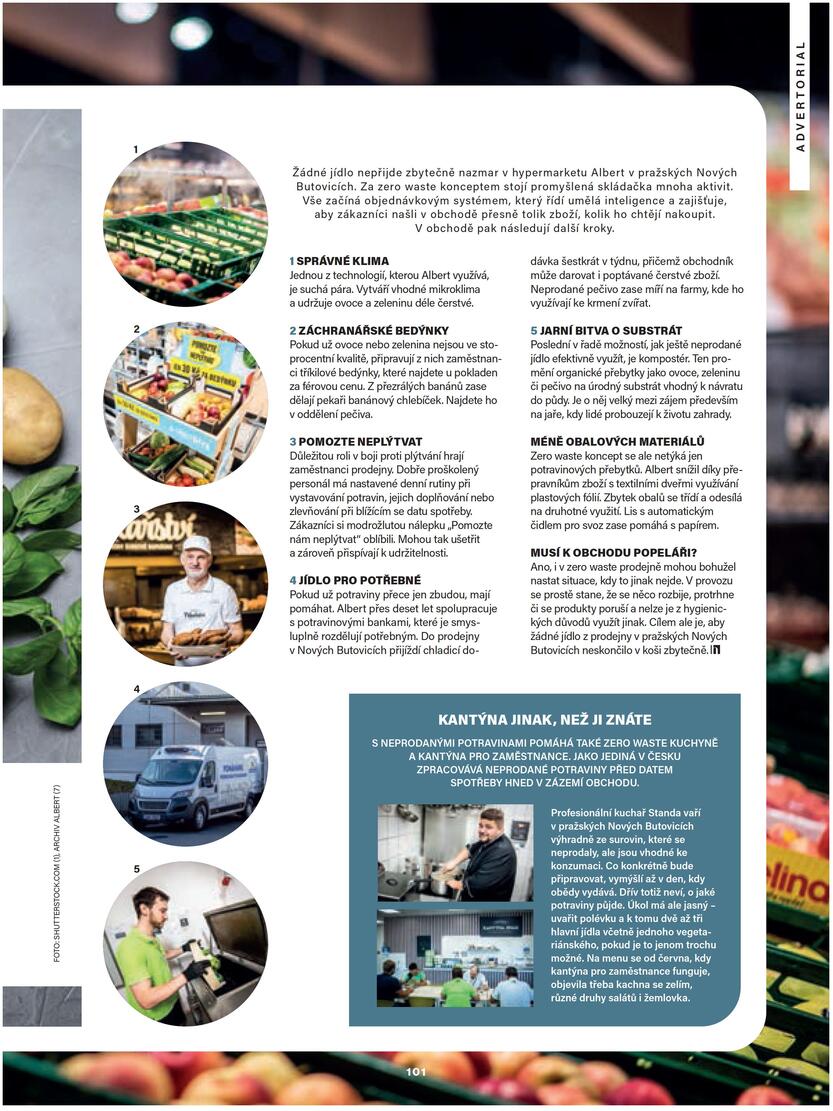 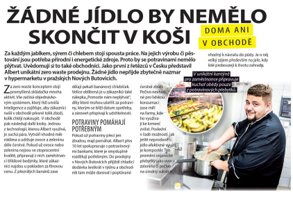 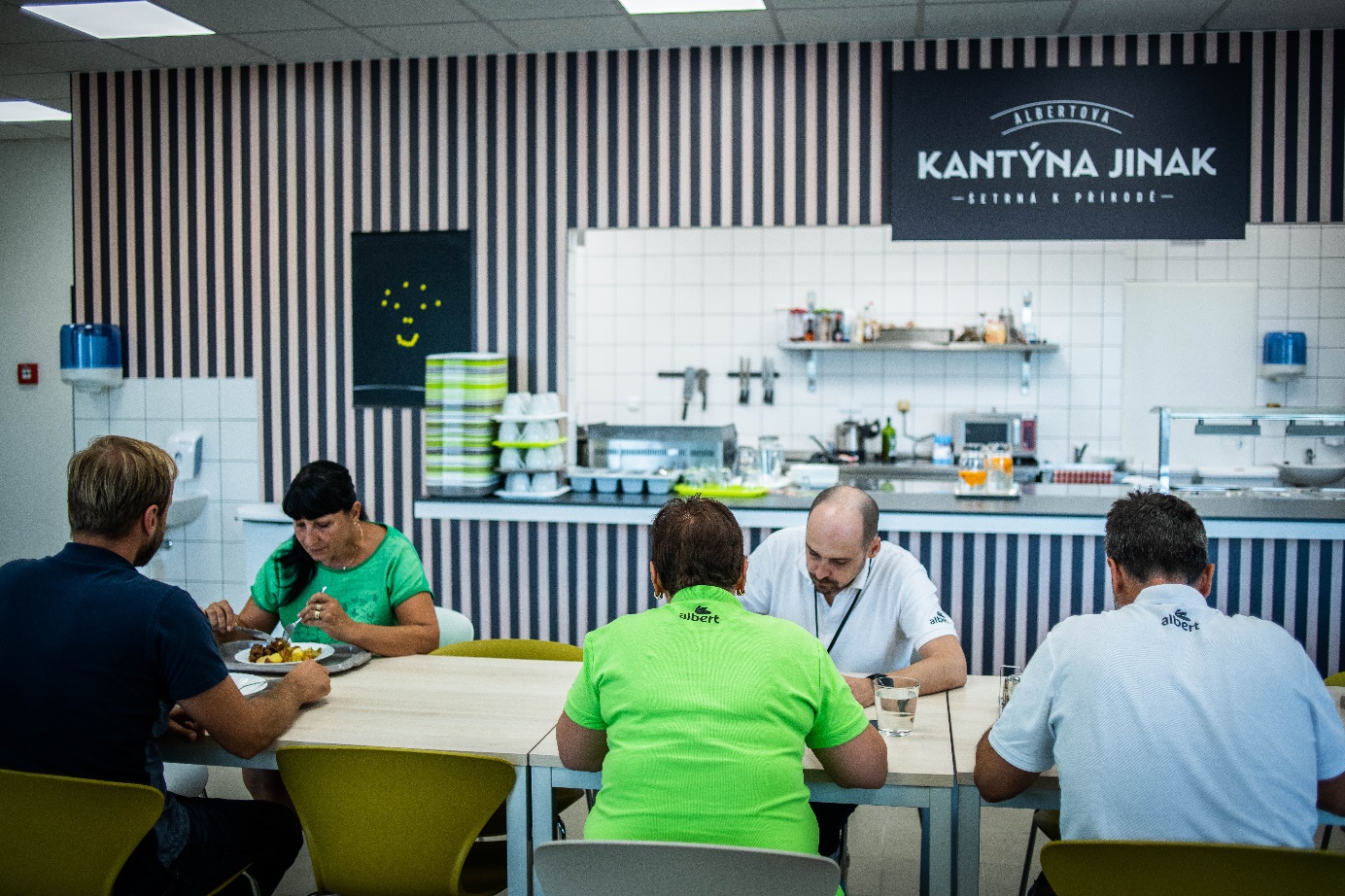 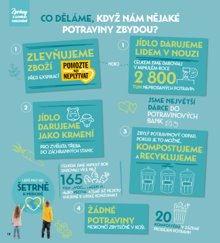 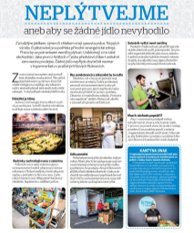 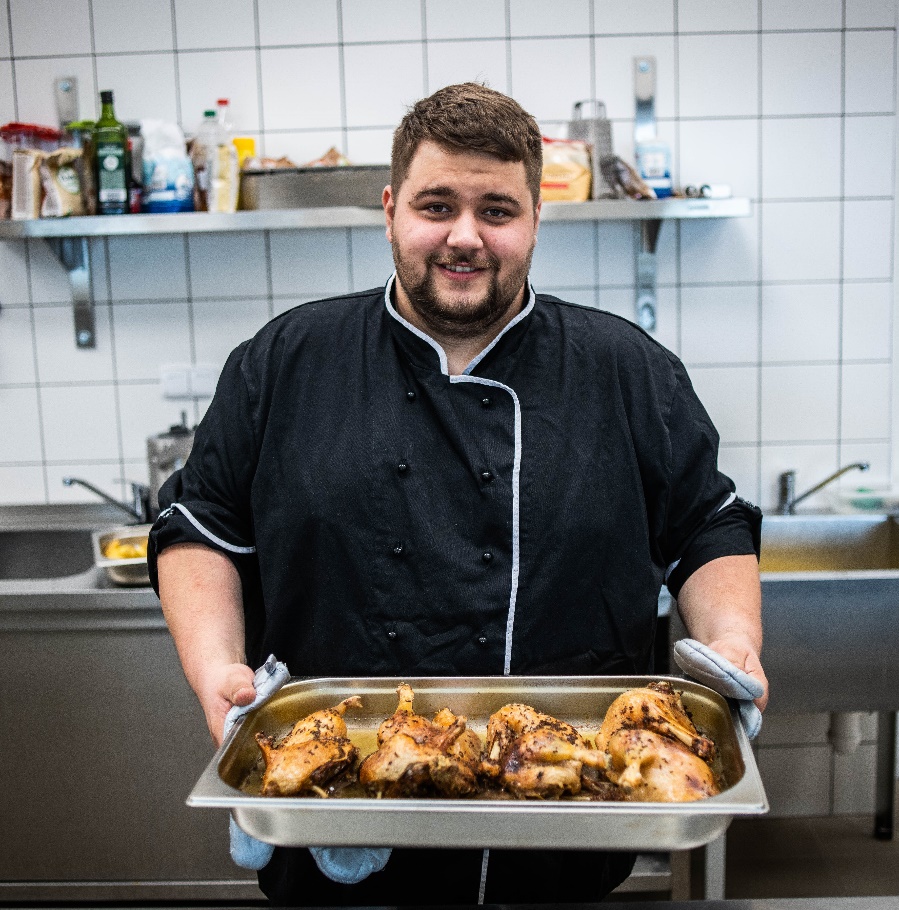 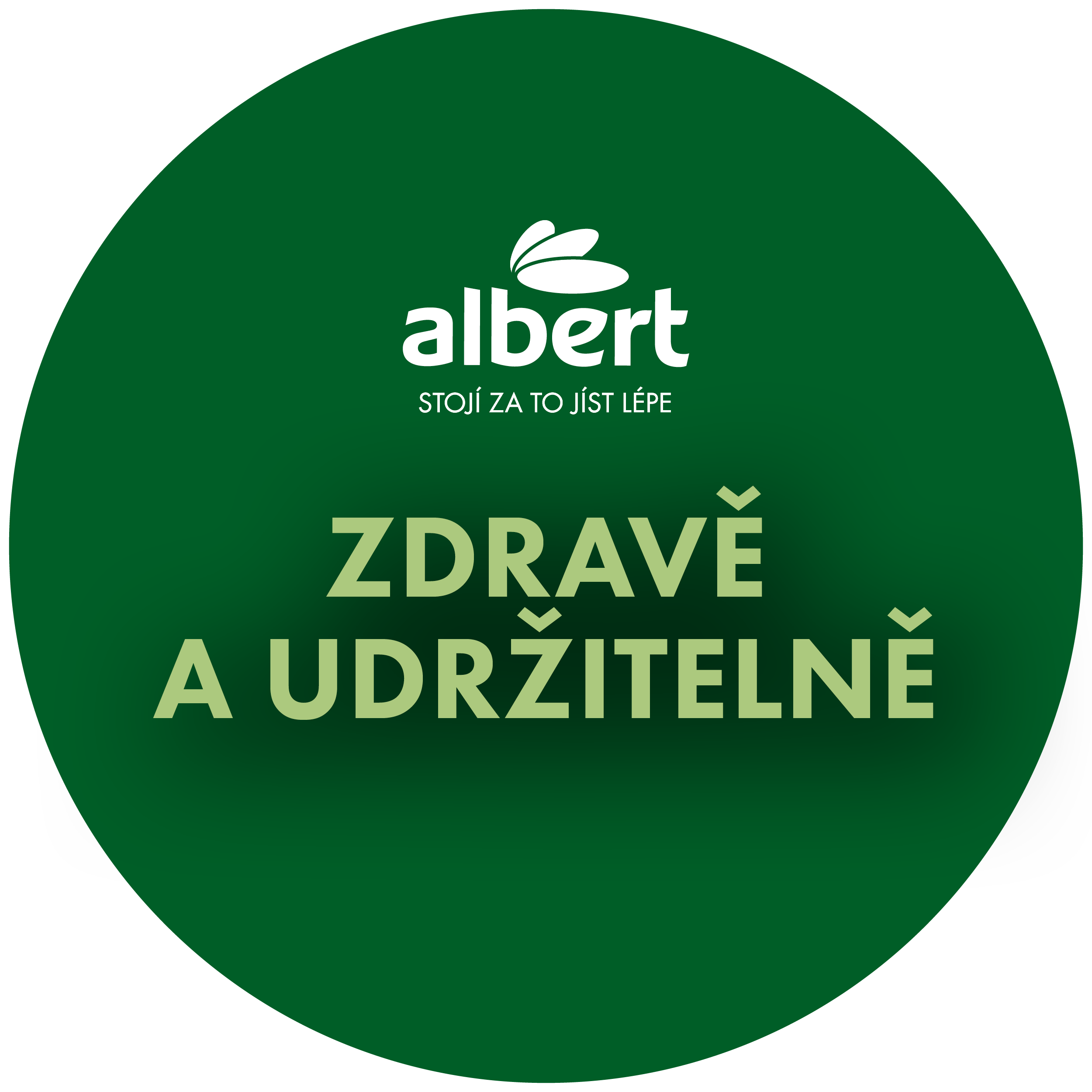 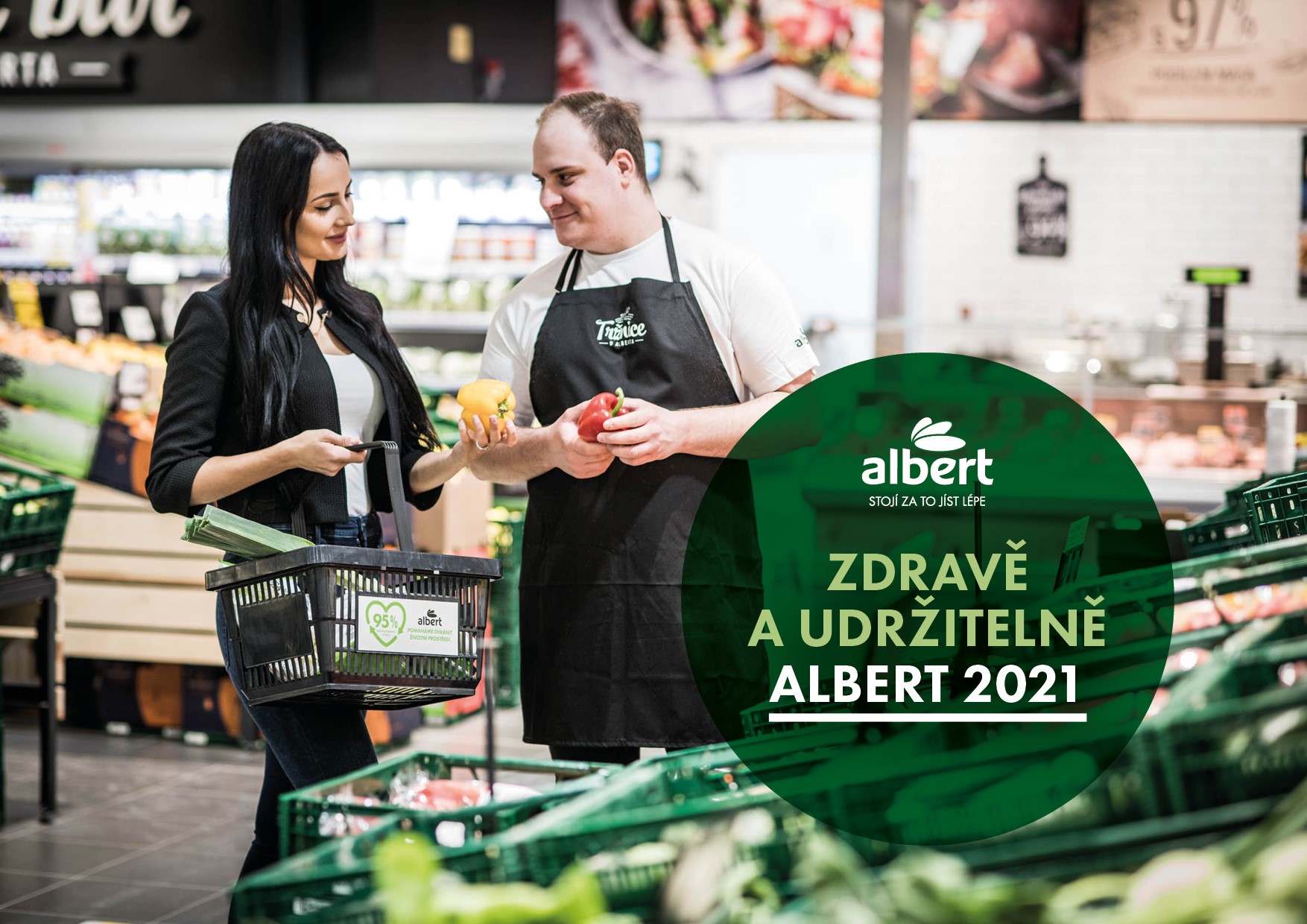 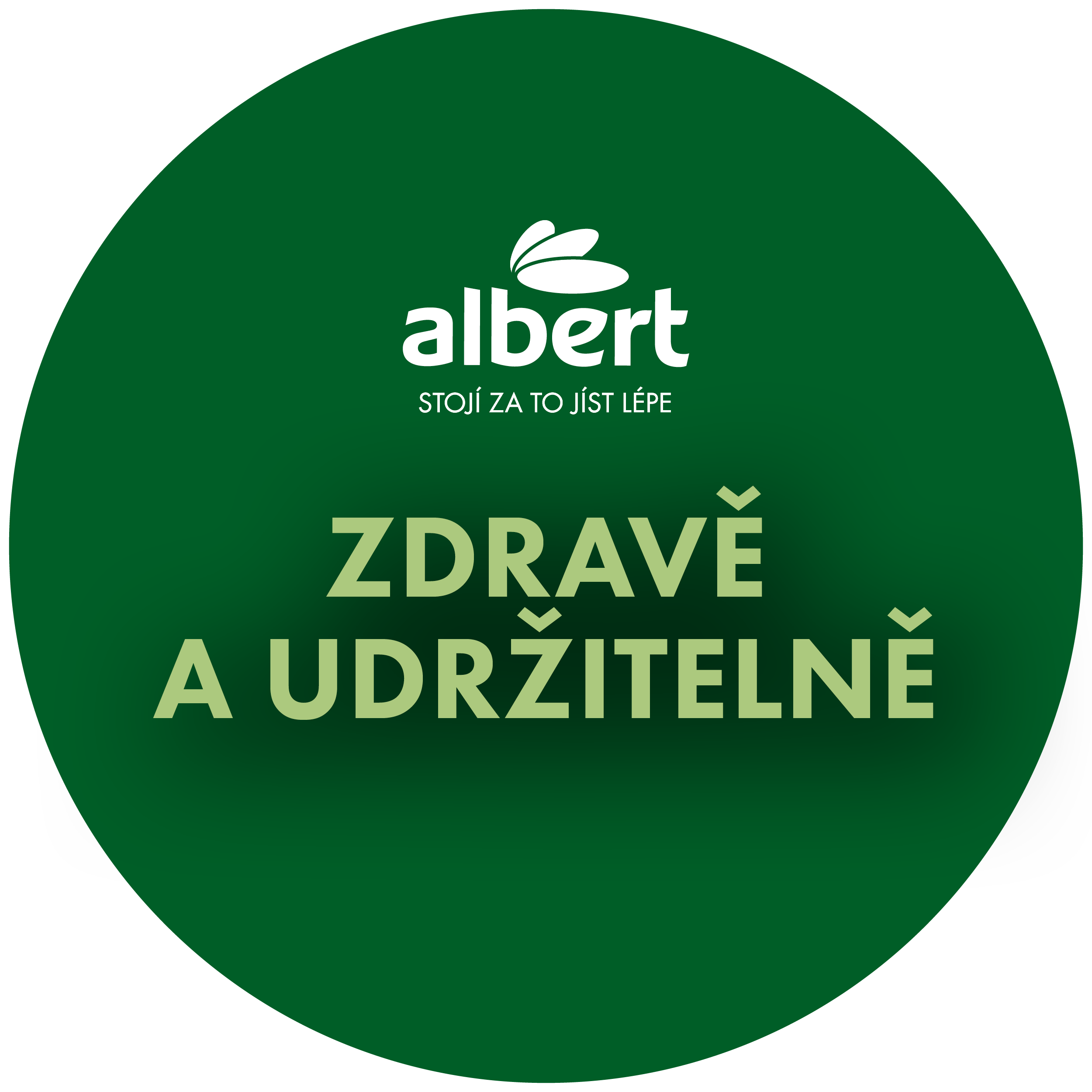 Děkuji za pozornost.